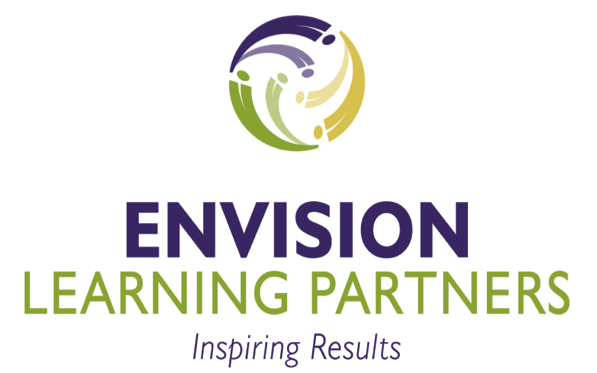 CES Fall Forum 2014

Performance Assessments, 
the Second Time Around
Rick Lear
rick@envisionschools.org
How do you know your students are prepared to succeed in college, career, and life?
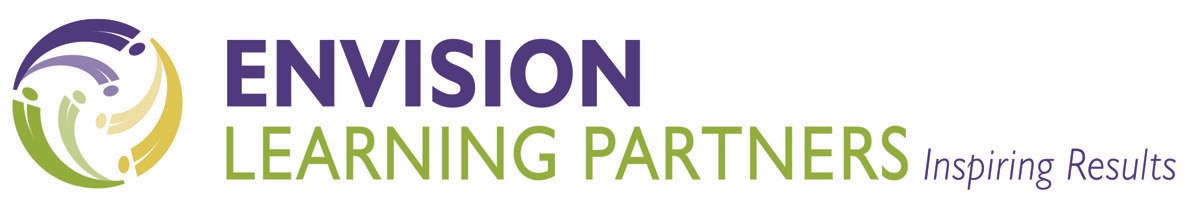 [Speaker Notes: An essential question as educators ......]
An Envision Graduate
Knower, a Doer, and a Reflecter.
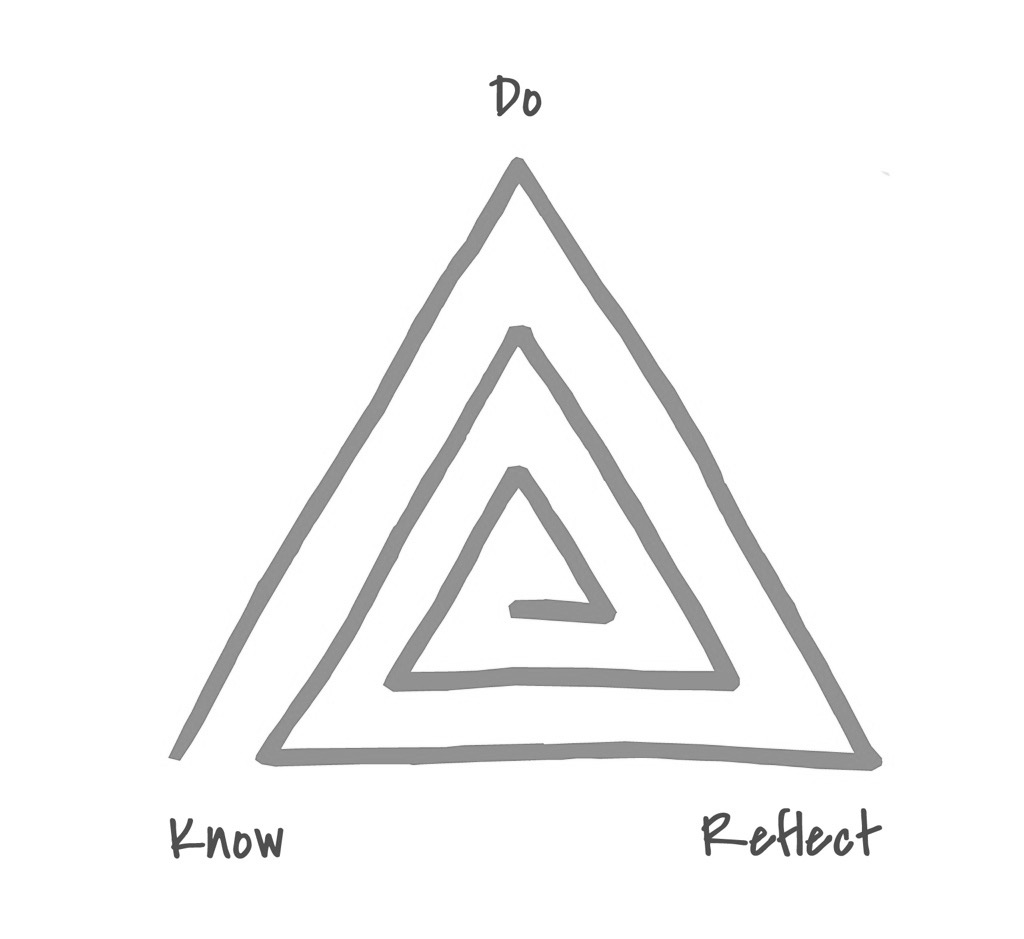 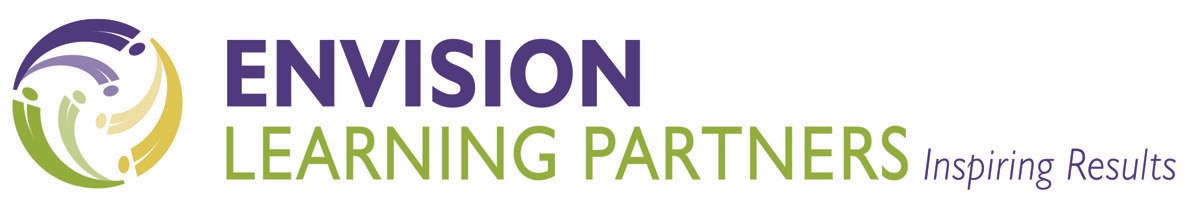 [Speaker Notes: In order to be successful in college and beyond, Envision graduates are asked to go beyond content knowledge to develop critical competencies that we believe will prepare them for life outside of high school.  
We have worked closely  with Stanford to develop performance tasks and rubrics that are aligned to the Common Core standards as well as ask students to apply 21st century skills.]
The Numbers
100% 
>90%       
>70%   >90%
meet the course requirements to attend a 
4 year public college in California.
attend 2 or 4 year college.
attend a 4-year college.
re-enroll in their 2nd year of college.
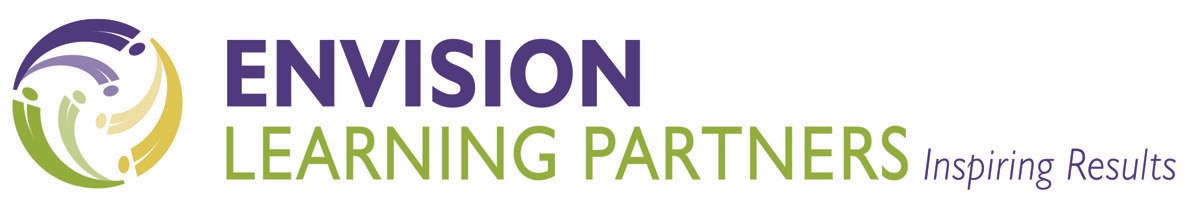 4
[Speaker Notes: Envision Schools have achieved these results through performance assessment.

We believe that success is not defined as students graduating from high school.
It does not even stop with college-going rates.
We believe that we must prepare students to enter college and to persist.
When our high school graduates graduate from college, then we have succeeded.]
What is Performance Assessment?
performance assessment: a baseline definition
product or performance
application of targeted skill(s)
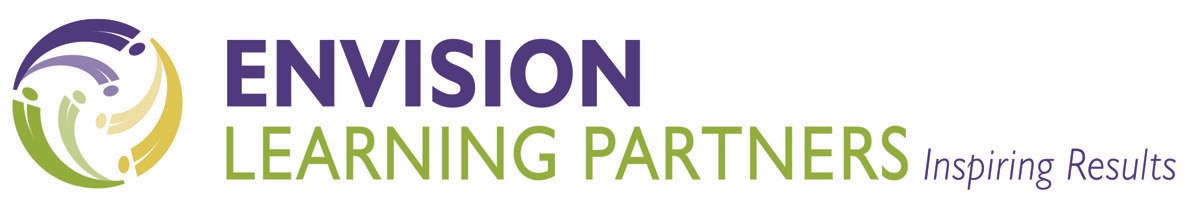 What is Performance Assessment?
In short, as the term is used in the literature: 

An authentic performance assessment requires students to demonstrate skills and competencies which realistically represent those needed for success in the daily lives of adults. 

Authentic tasks are worth repeating and practicing. They require students to apply what they know, not merely to recall or recognize information. 

Finally, authentic tasks are those which are judged by criteria or standards similar to those used to evaluate the efforts of adults.
Performance Assessment, Wisc Education Association Council, Educational Issues Series, May, 1996
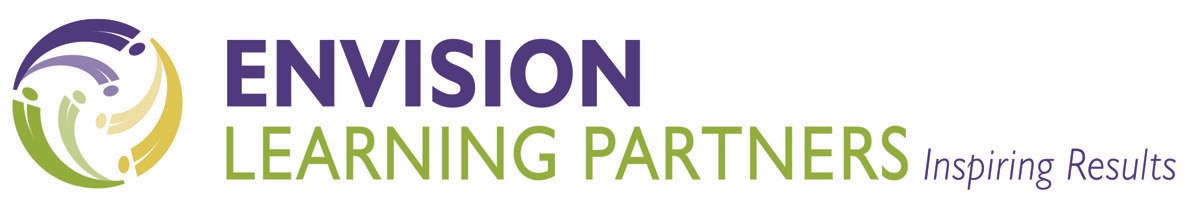 What is Performance Assessment?
“Performance assessment is assessment based on observation and judgment; we look at a performance or product and make a judgment as to its quality.”
— Rick Stiggins
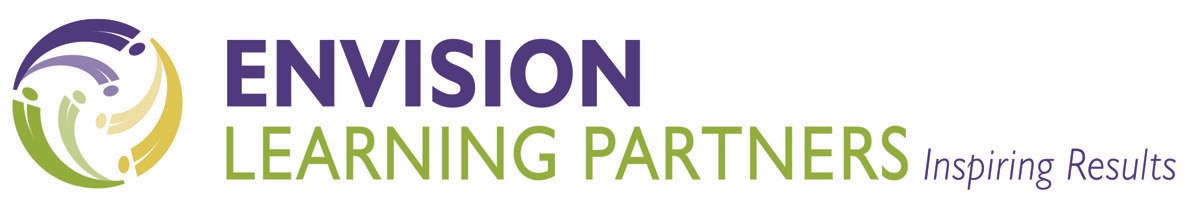 What is Performance Assessment?
PA, or not PA?

In small groups, discuss which of the following you believe to be a performance assessment.

	multiple-choice  math quiz 
	an essay
	a lab report
	Chemistry AP Exam
	a job interview
	music audition
	SAT multiple-choice question
	textual analysis of People’s History
	research paper on  ancient Greek drama
	student-written & performed tragedy in Greek style
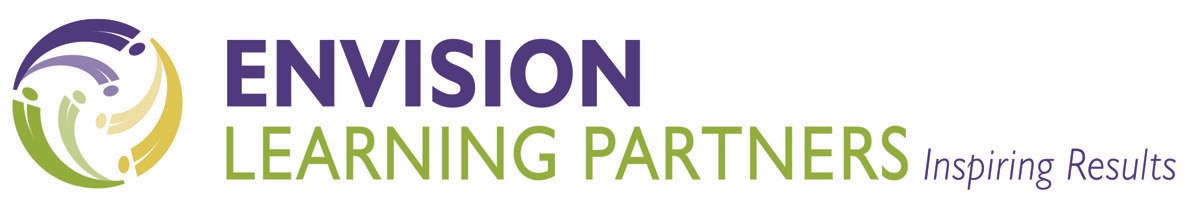 What is Performance Assessment?
Test of a true performance assessment . . .
after
before
during
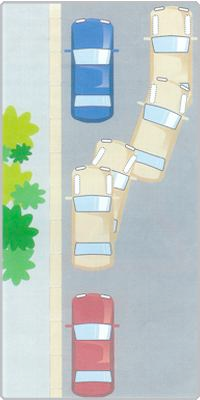 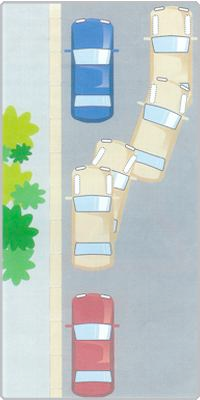 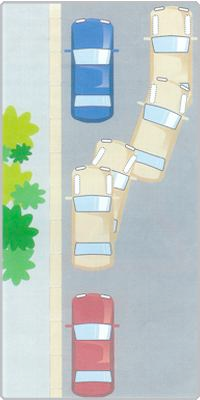 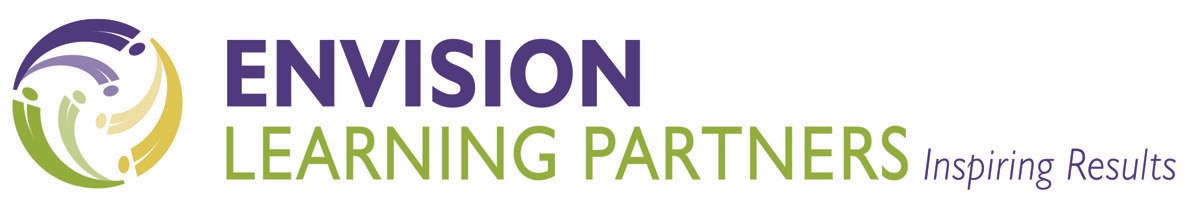 Performance Assessment has deep CES roots
Links:
Consortium
QPA
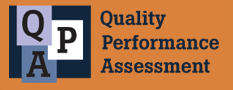 2006
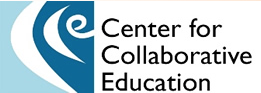 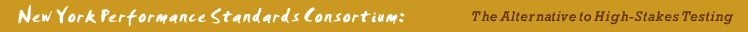 1997
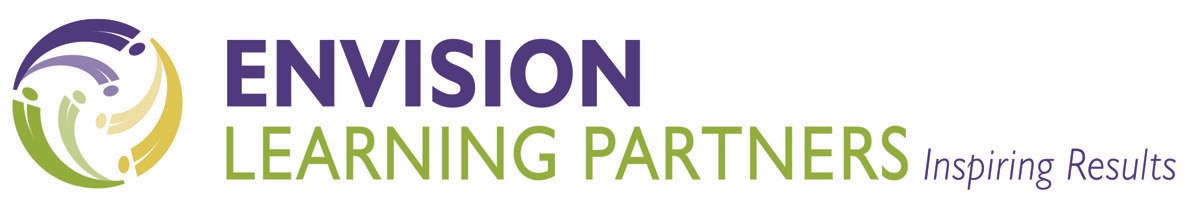 Hewlett Foundation 
Deeper Learning Competencies
Link to more detail
Master core academic content. 
Students develop and draw from a baseline understanding of knowledge in an academic discipline and are able to transfer knowledge to other situations.
Think critically and solve complex problems. Students apply tools and techniques gleaned from core subjects to formulate and solve problems. These tools include data analysis, statistical reasoning, and scientific inquiry as well as creativity, nonlinear thinking, and persistence.
Work collaboratively. 
Students cooperate to identify and create solutions to academic, social, vocational, and personal challenges.
Communicate effectively. 
Students clearly organize their data, findings, and thoughts.
Learn how to learn. 
Students monitor and direct their own learning.
Develop academic mindsets. 
Students develop positive attitudes and beliefs about themselves as learners that increase their academic perseverance and prompt them to engage in productive academic behaviors. Students are committed to seeing work through to completion, meeting their goals, and doing quality work, and thus search for solutions to overcome obstacles.
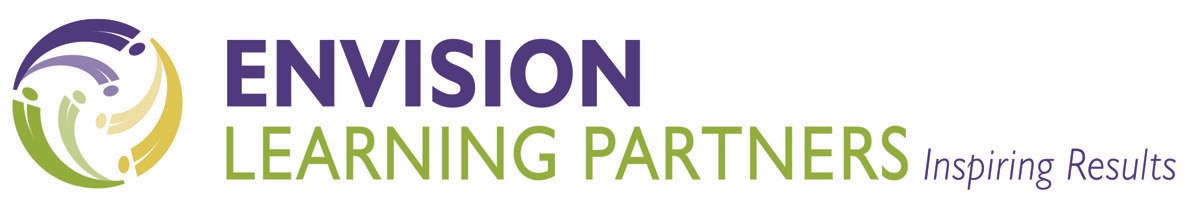 Research
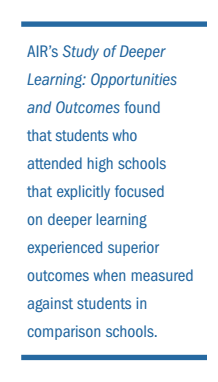 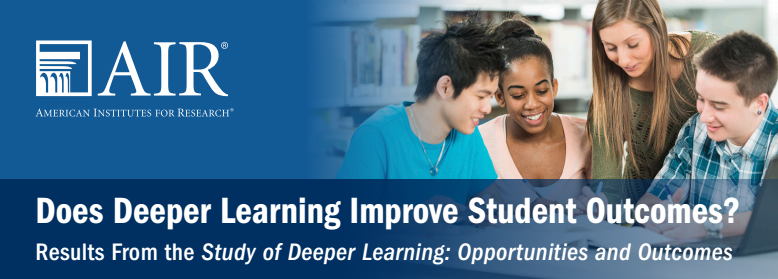 Executive Summary of “Does Deeper Learning Improve Student Outcomes?”
AIR reports on Deeper Learning.
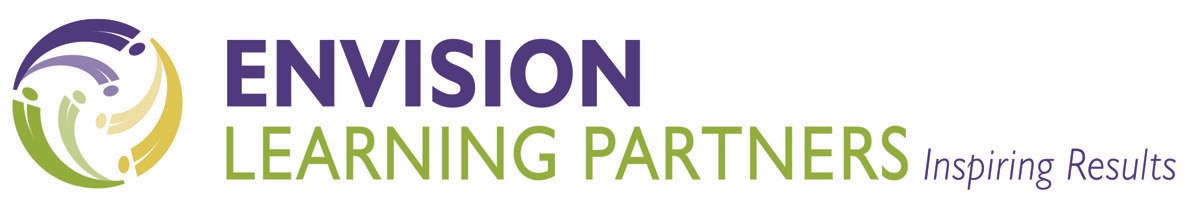 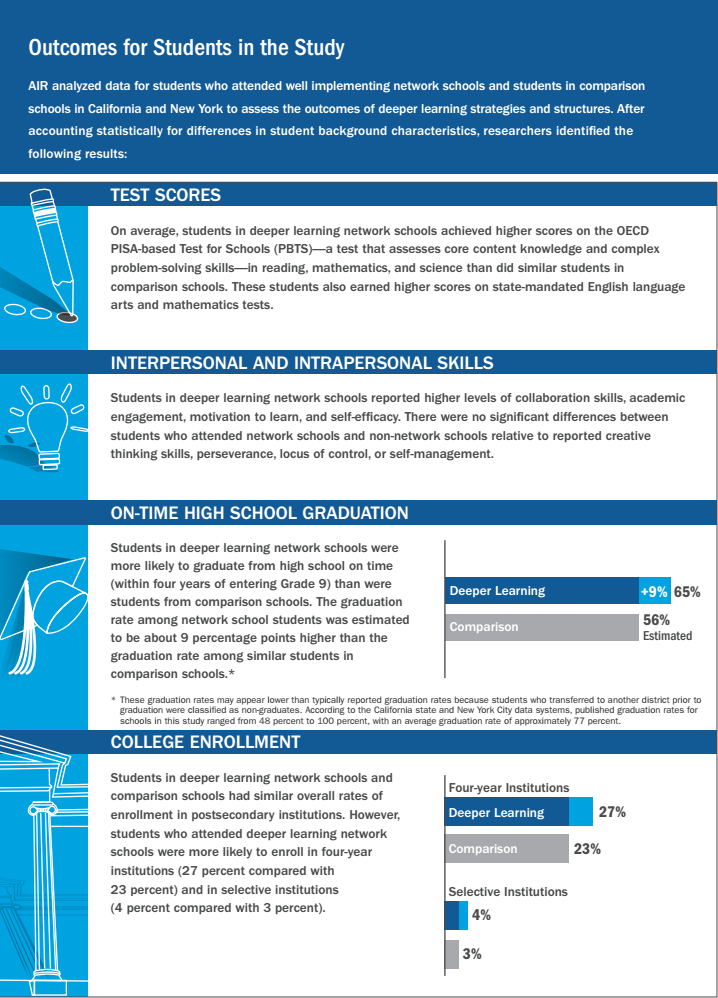 PISA-based test: core content knowledge and complex problem-solving skills in reading, math, science. Higher state ELA and math scores.
Reported higher levels of collaboration skills, academic engagement, motivation to learn, and self-efficacy.
More likely to graduate HS on time. Rate was about 9% higher than comparison schools.
More likely to enroll in 4-yr schools (4%); 
slightly more likely to enroll in selective schools.
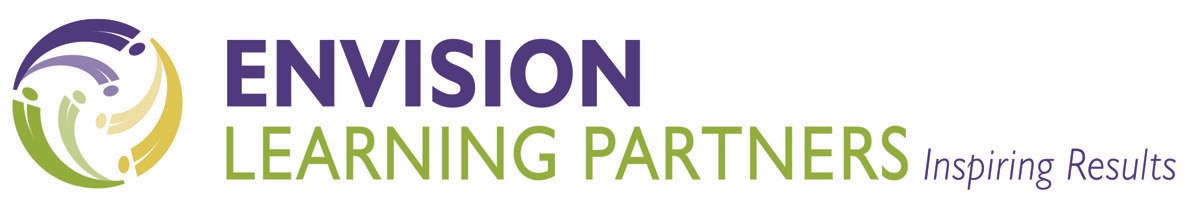 Deeper Learning 
Student Assessment Initiative (DLSAI)
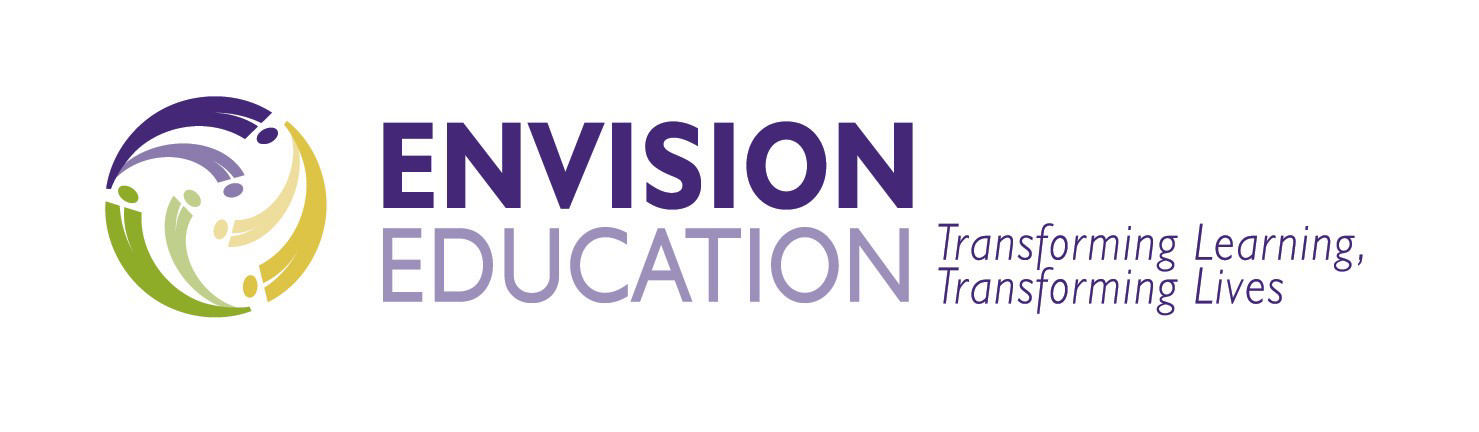 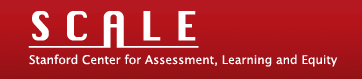 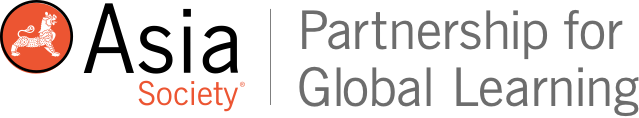 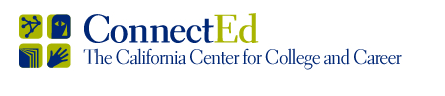 Envision Education
Asia Society
ConnectEd
New Tech Network
SCALE
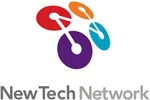 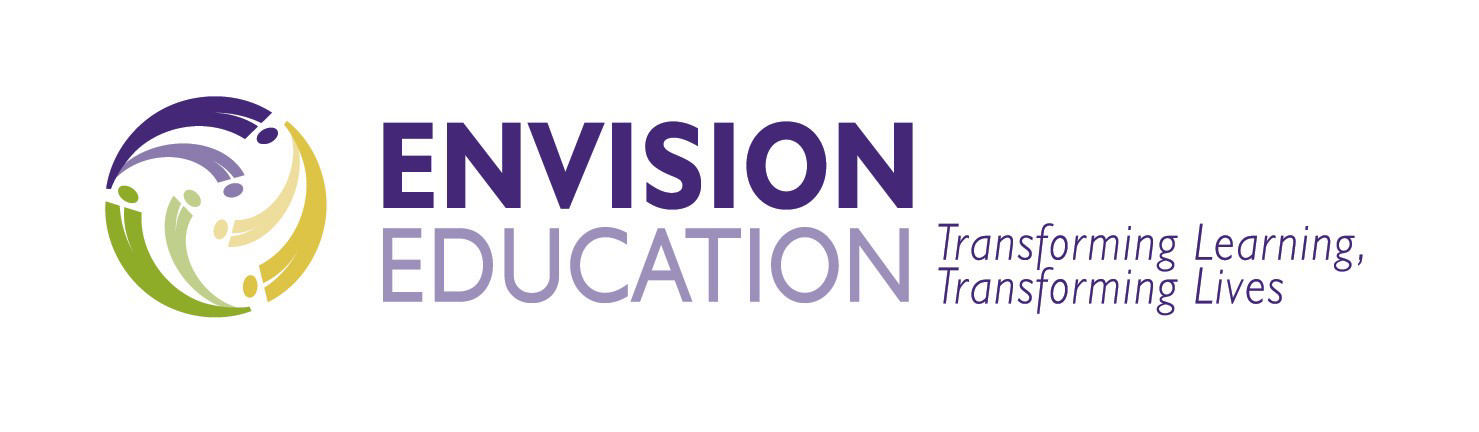 Competencies and Skills
Content
College Success Portfolio
Leader-ship Skill
Science, Social Studies, or English
Reflection
Research
Leadership Skills
Collaborating Productively
Leader-ship Skill
Science, Math or Social Studies
Reflection
Thinking Critically
Inquiry
Communicating Powerfully
Completing Projects Efficiently
Leader-ship Skill
English and/or Art/Digital Media
Reflection
Creative Expression
Leader-ship Skill
Math or English
Reflection
Analysis
Leader-ship Skill
WLE: Workplace Learning Experience
Reflection
Research, Inquiry, Creative Expression, or Analysis
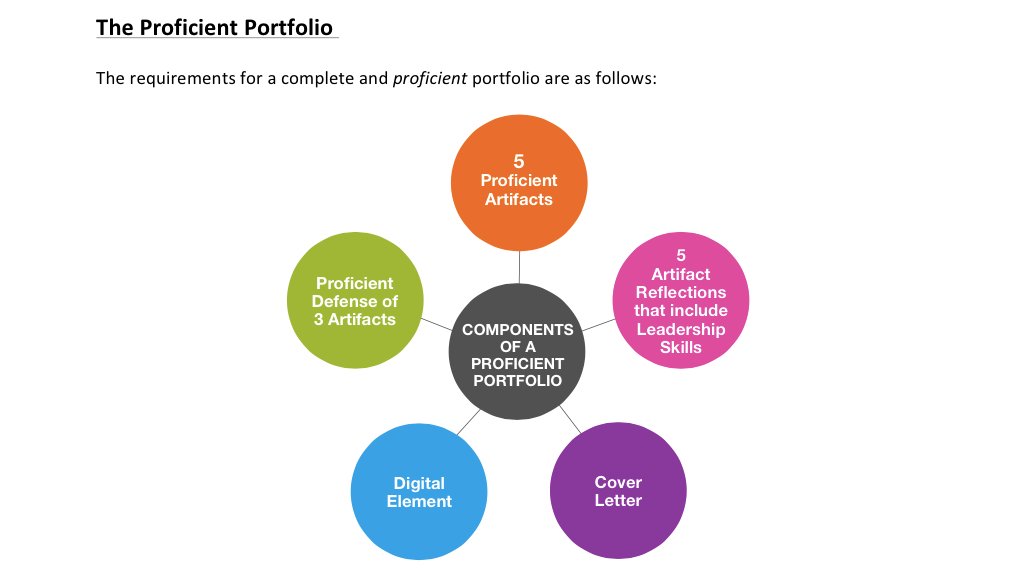 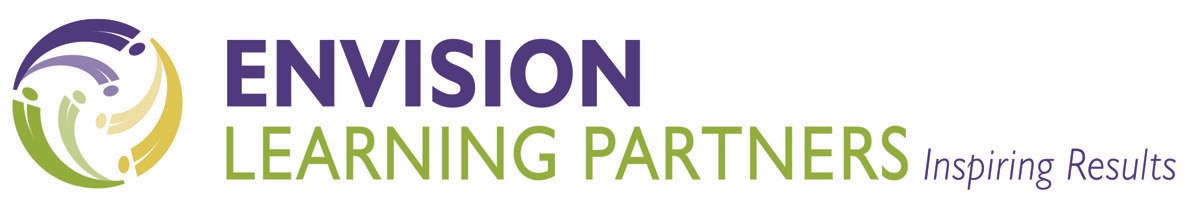 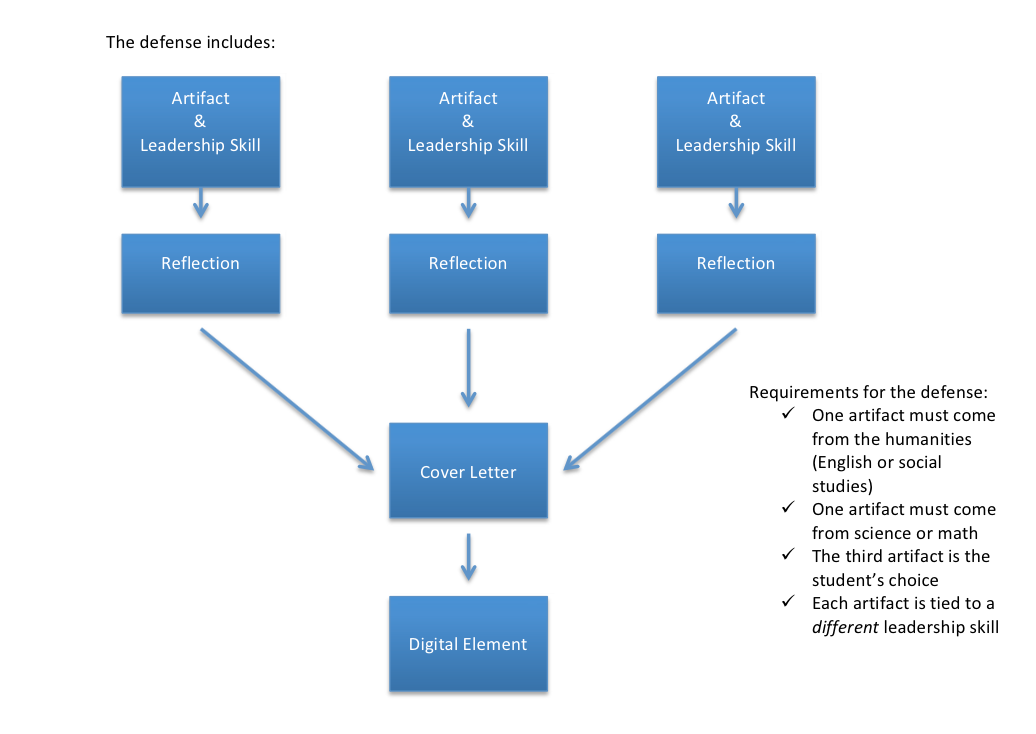 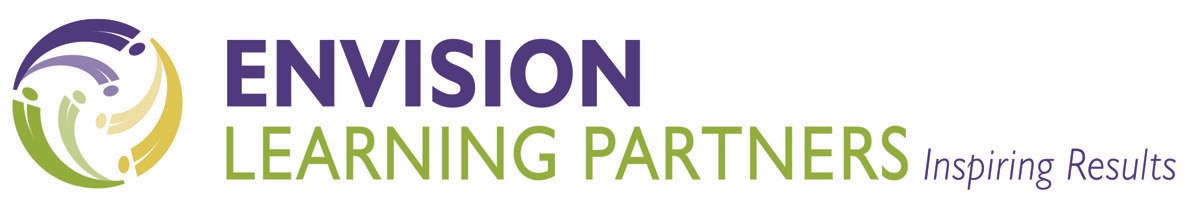 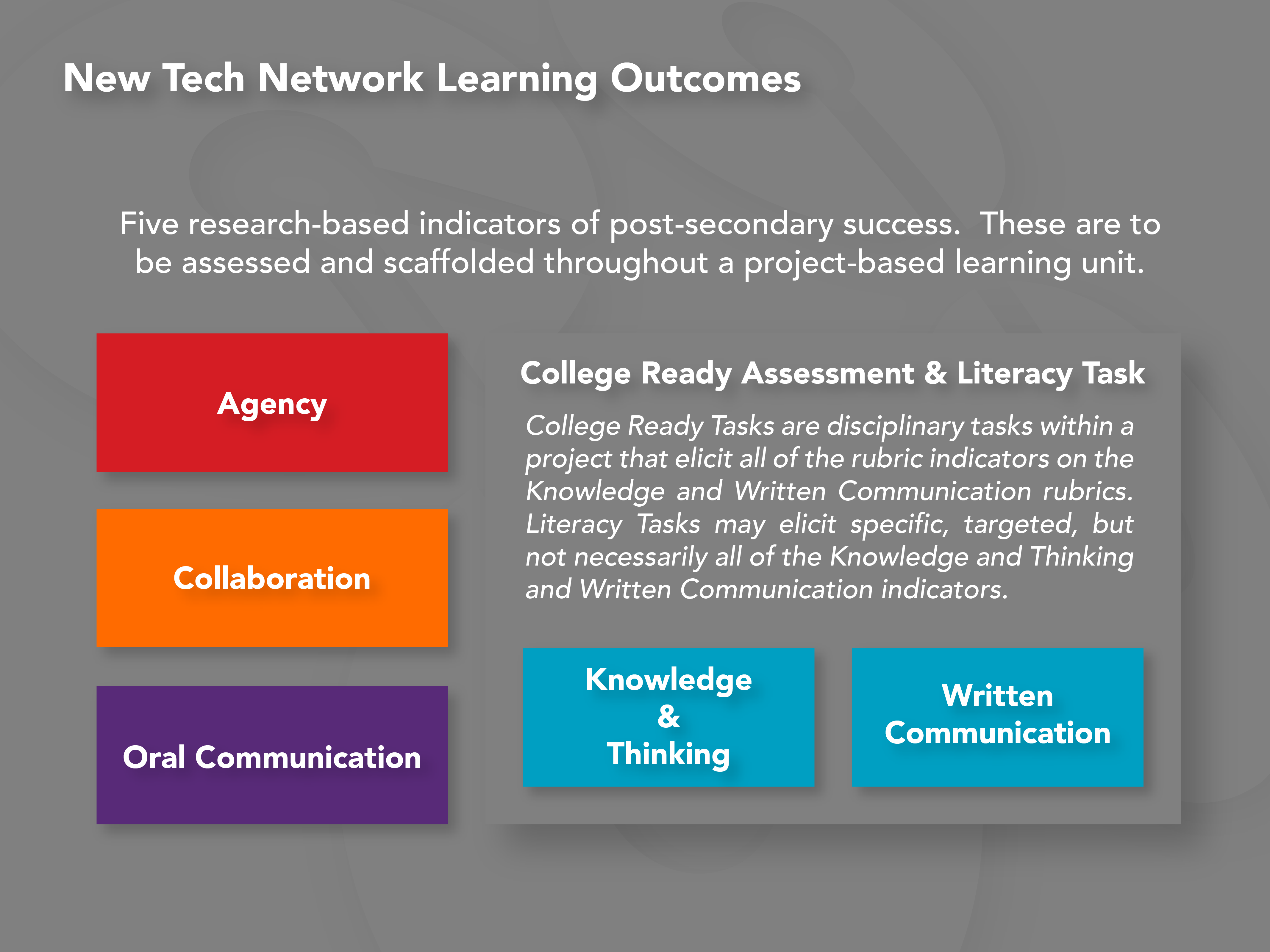 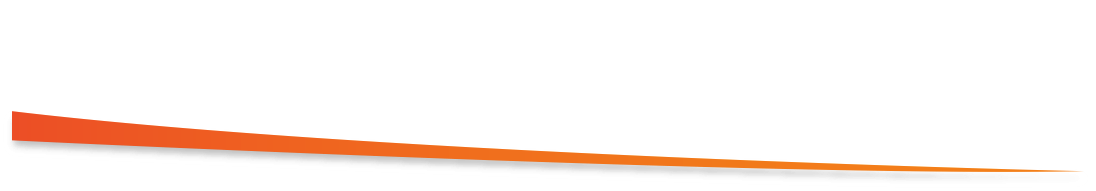 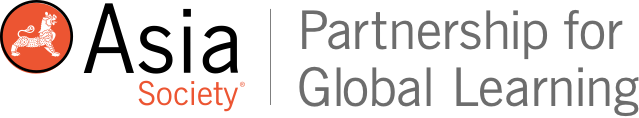 How the Graduation Performance System Works
GPS Performance Outcomes & Rubrics
Portfolio of Student Work
College Ready and Globally Competent Graduate
This is a continuous cycle that: 
repeats across the curriculum
happens in school and in out-of-school time
drives improvement among teachers and students
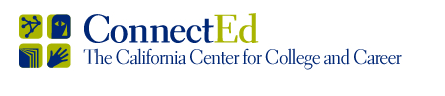 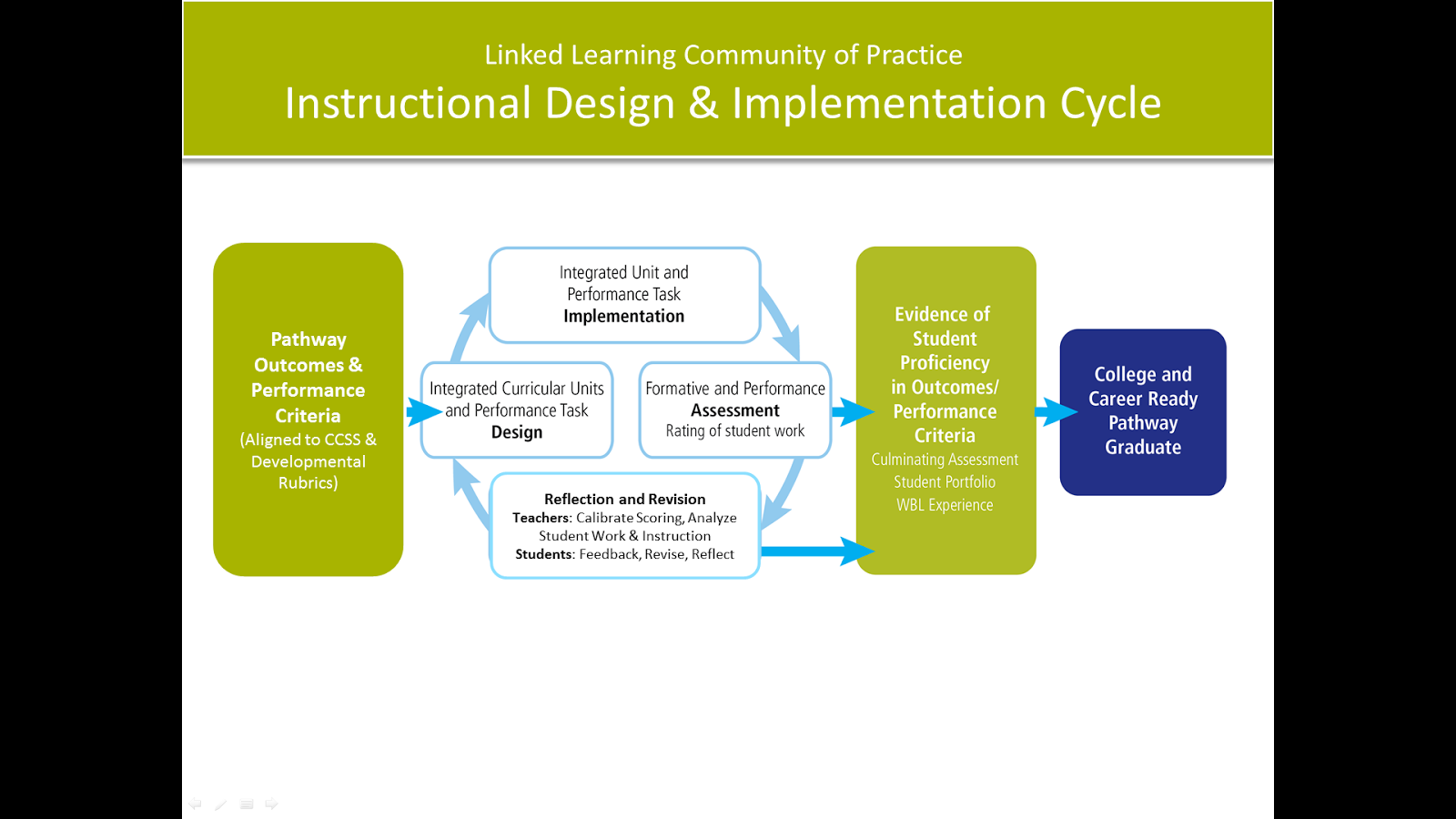 Rubrics
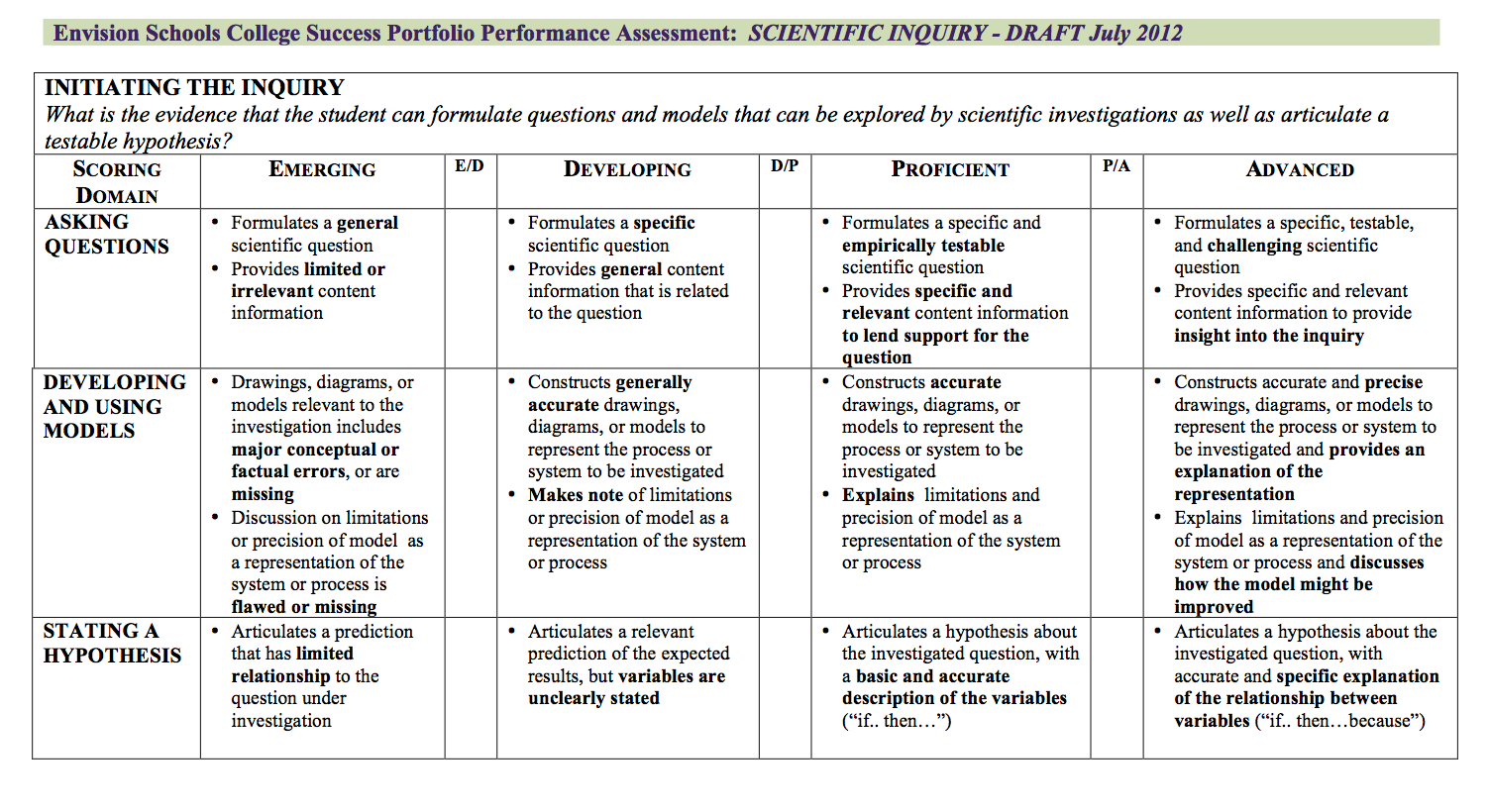 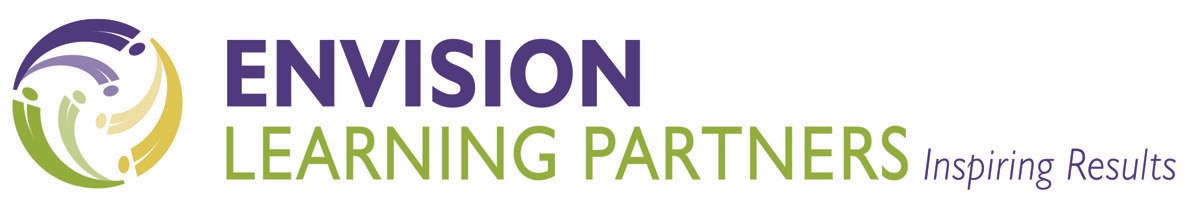 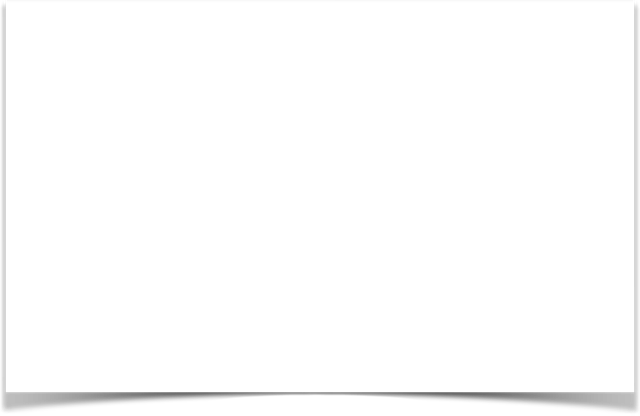 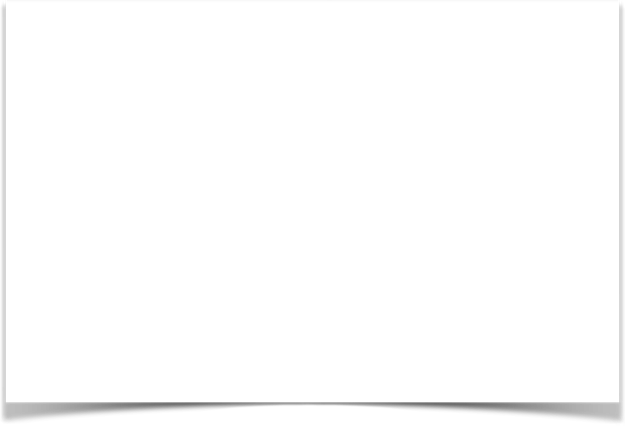 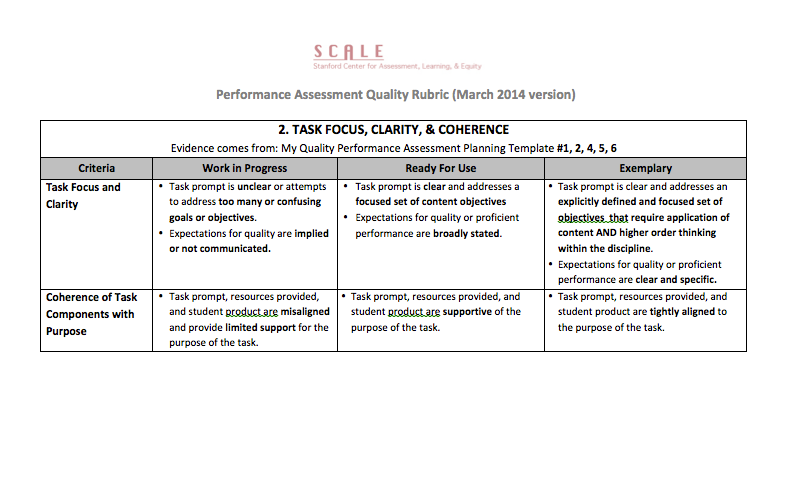 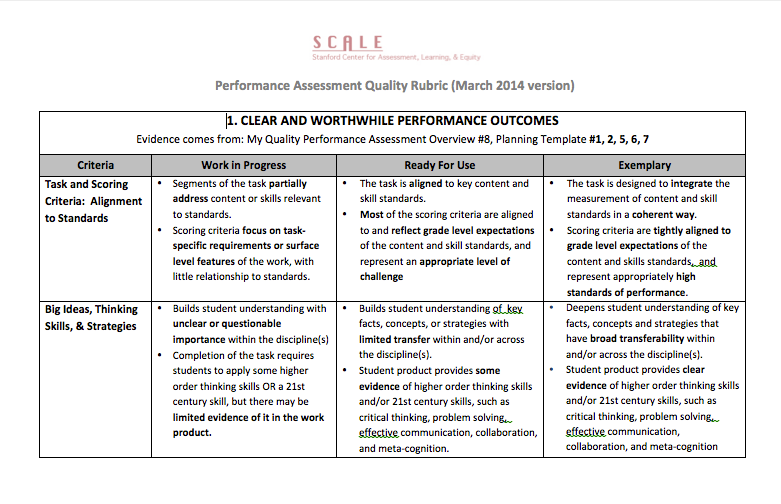 Performance Task Design Rubric
SCALE rubric
Criteria

Clear and worthwhile performance outcomes 
Performance Assessment: Focus, Clarity, and Coherence 
Student Engagement: Relevance and Authenticity 
Student Engagement: Choice and Decision Making
Student Engagement: Accessibility xxxxxxxxxxxxxxxxx
Curriculum Connected
Opportunities for Self-Assessment, Peer and Teacher Feedback
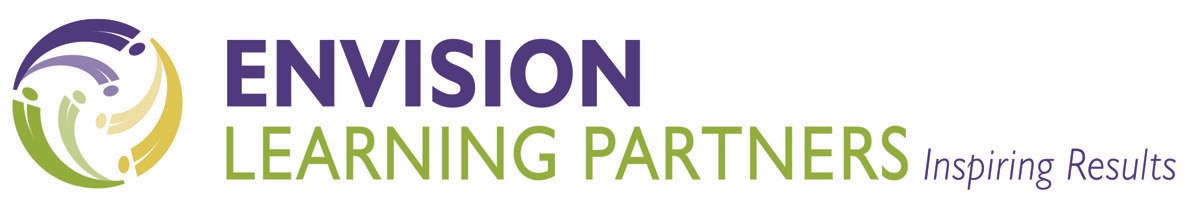 Other resources:
William and Flora Hewlett Foundation on Deeper Learning

Teaching Channel has produced a Deeper Learning Video Series that provides a glimpse of Deeper Learning practices across the ten member organizations that comprise the Deeper Learning Community of Practice.

Deeper Learning Student Assessment Initiative
Envision Education
Asia Society
ConnectEd
New Tech Network
SCALE

rick@envisionschools.org